Vis-le
	La force spirituelle
« …Afin que vous puissiez résister dans les jours mauvais et, après avoir tout mis en œuvre, tenir bon» 
Ephésiens 6 : 13
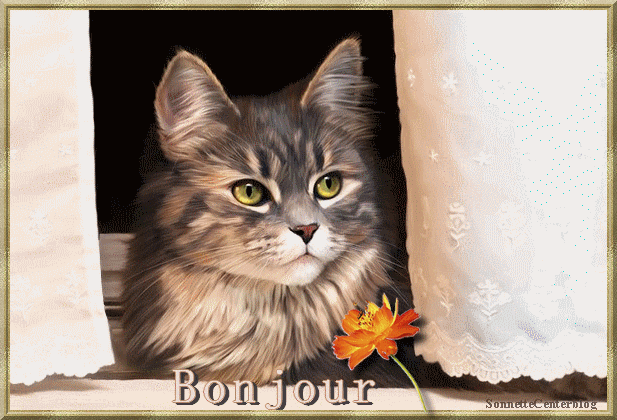 Jour 6
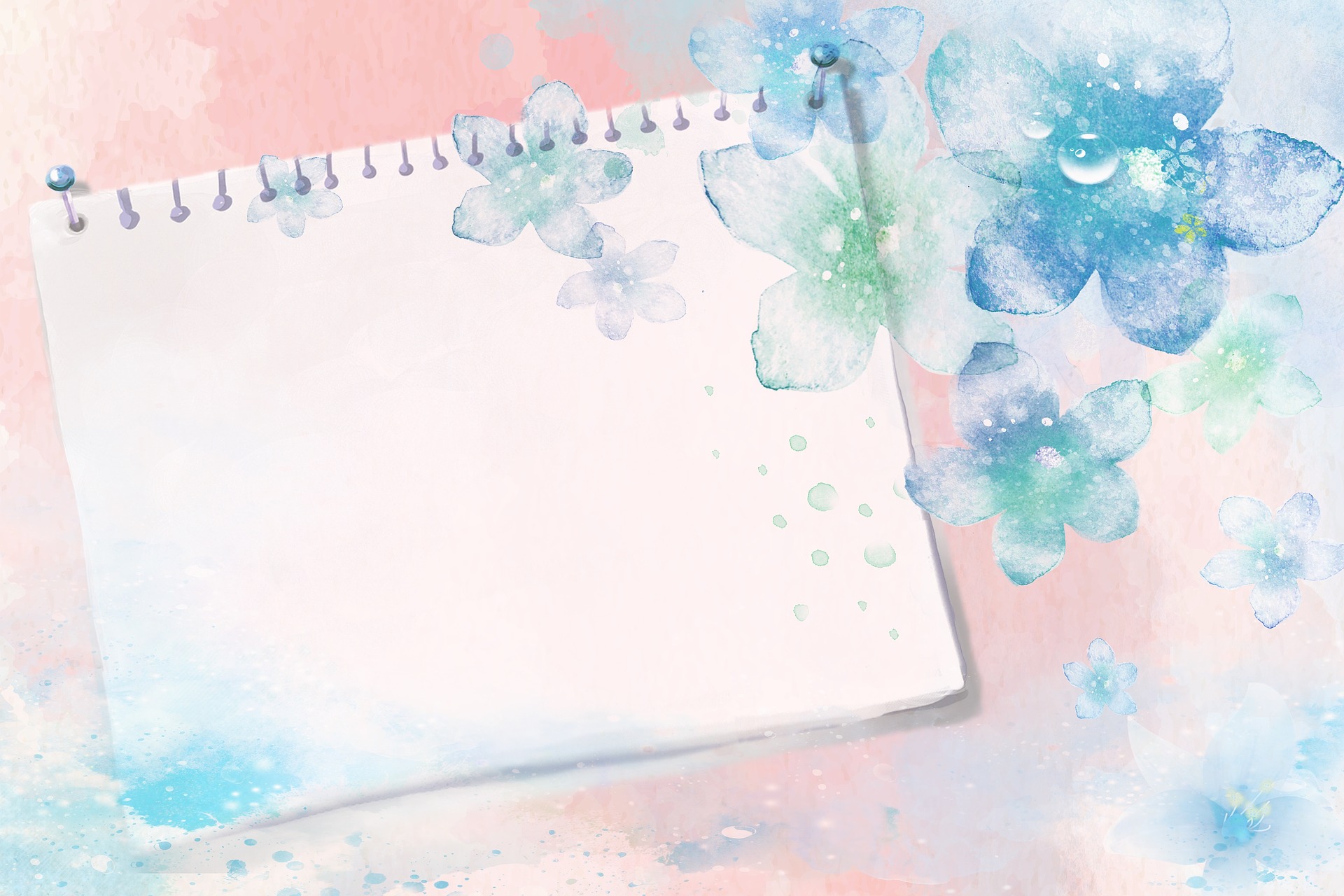 Dessine une église où Jésus verrait que les personnes, les jeunes et les enfants sont heureux de parler de lui aux autres.
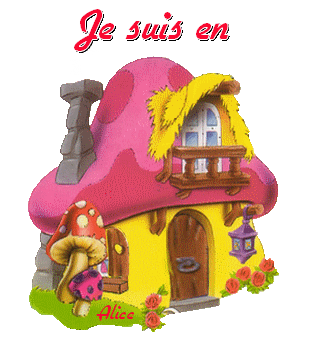 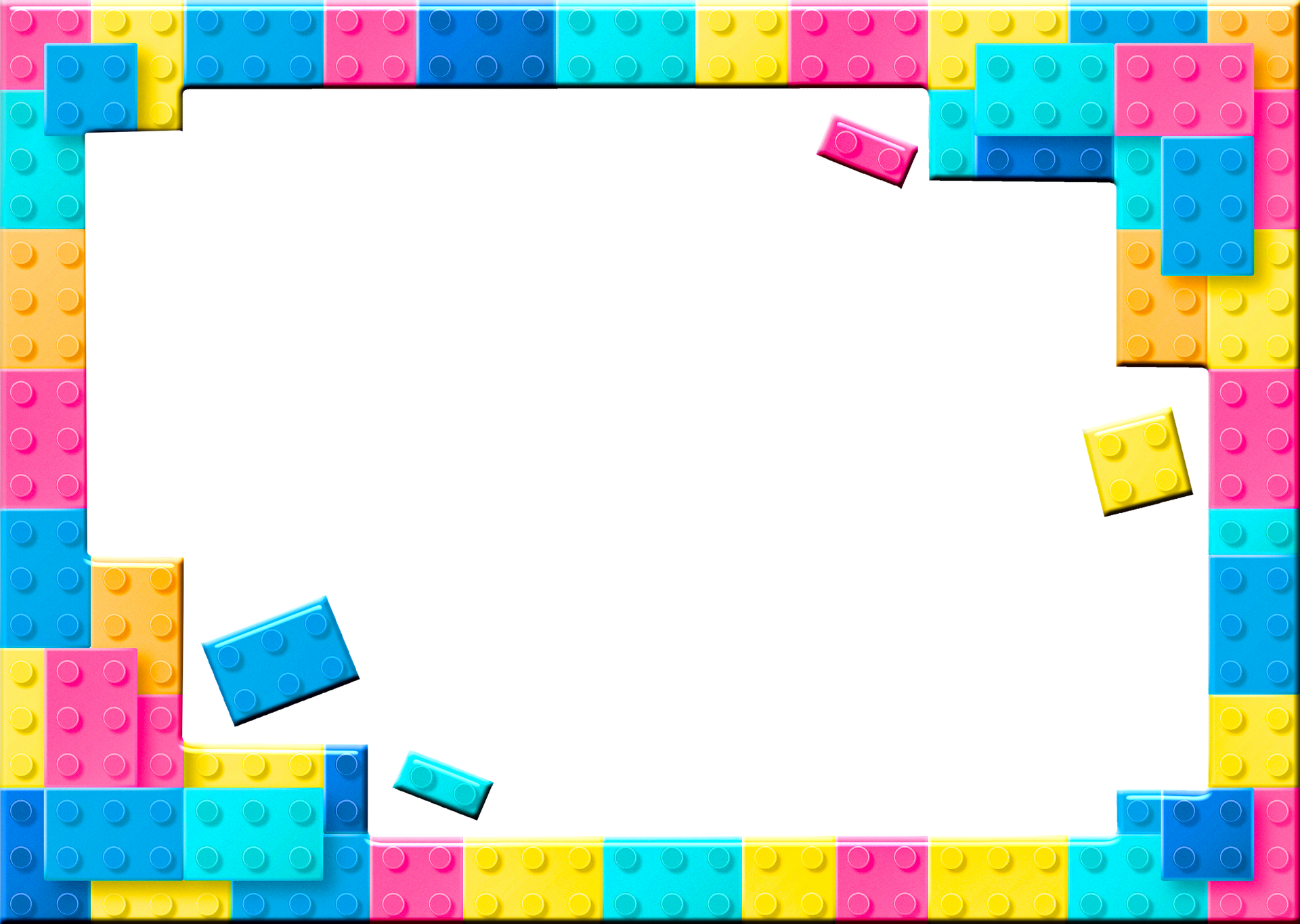 Dans le verset il est écrit « …résistez dans les jours mauvais » 
      Qu’est-ce que cela veux dire ?

      Entoure ce qui te paraît juste et ensuite échange avec papa et maman.
      Puis, ensuite, trouvez les solutions pour « tenir bon »
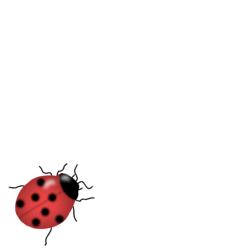 MALADIE
COLERE
JOIE
PEUR
BONTE
INJUSTICE
TRAHISON
EPREUVE